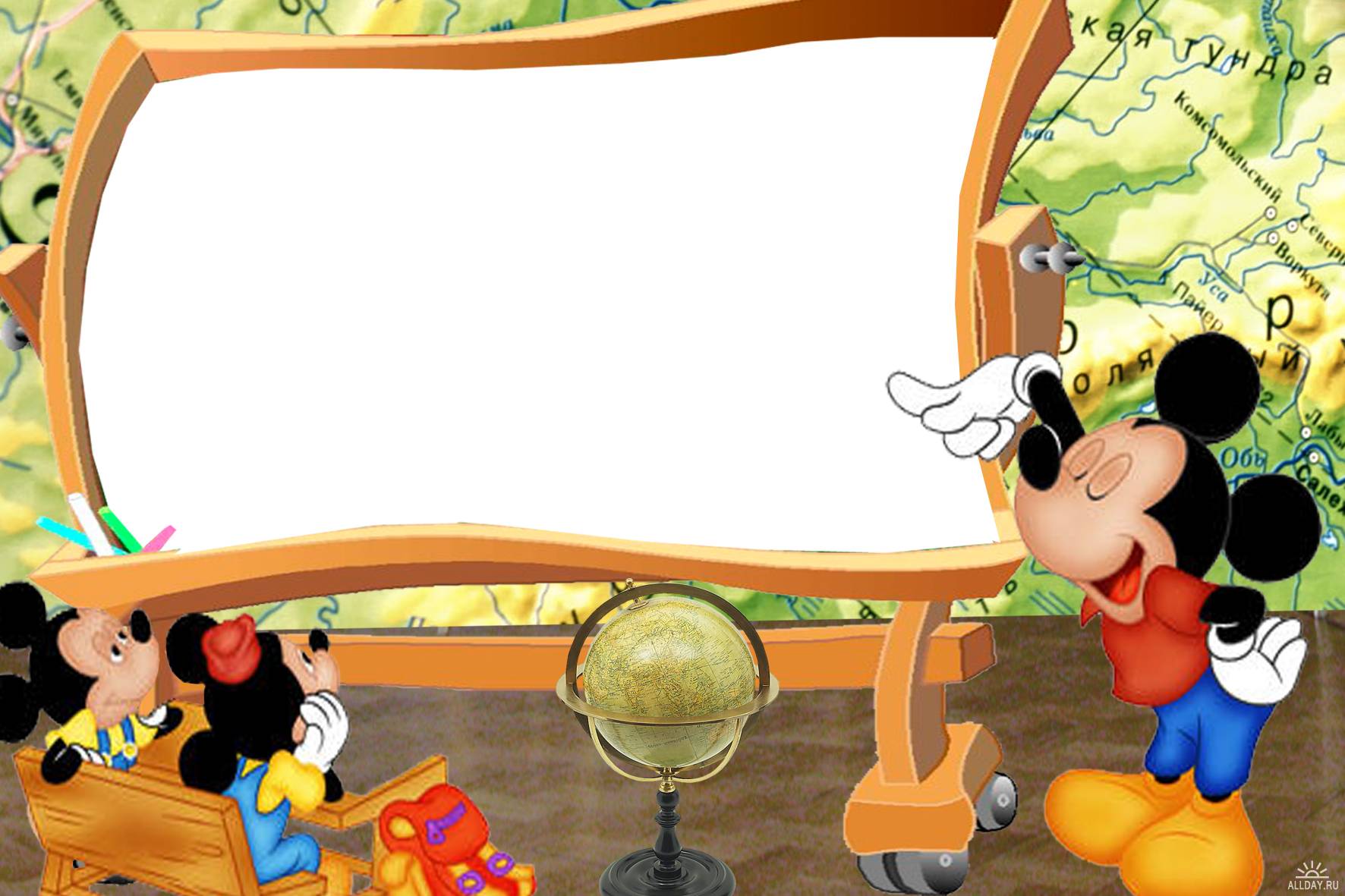 Тема: Обозначение мягкости согласных с помощью Ь.Цели: Усвоить случаи употребления и не употребления Ь.Научиться  правильно писать  и  правильно  произносить  слова с ь.Белик Людмила Афанасьевна, учитель русского языка и литературы  СОШ№27 г. Севастополь
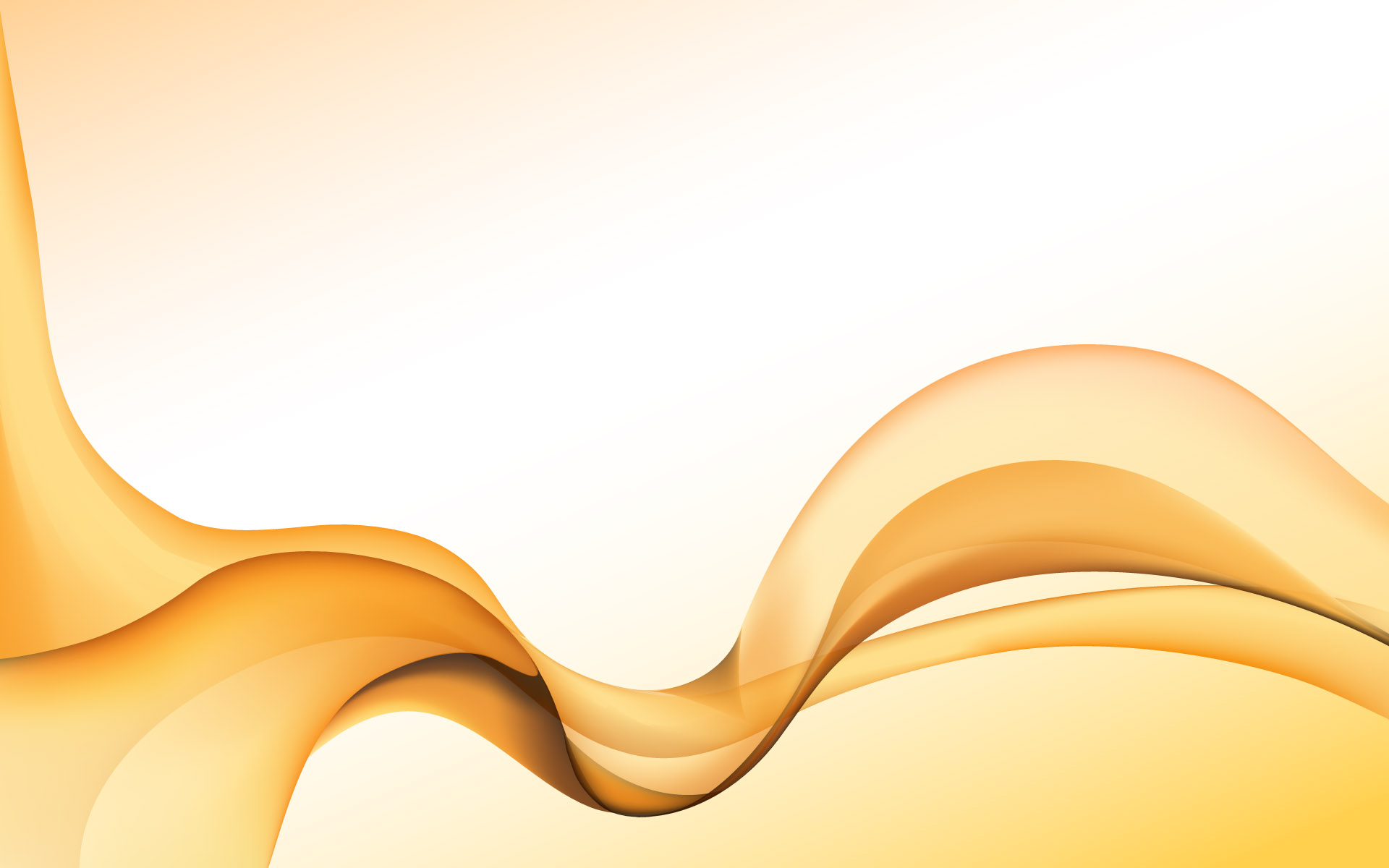 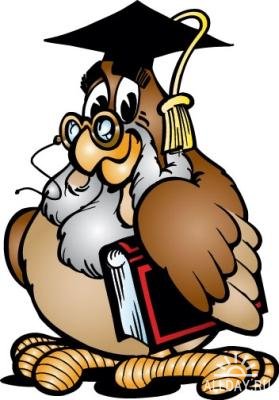 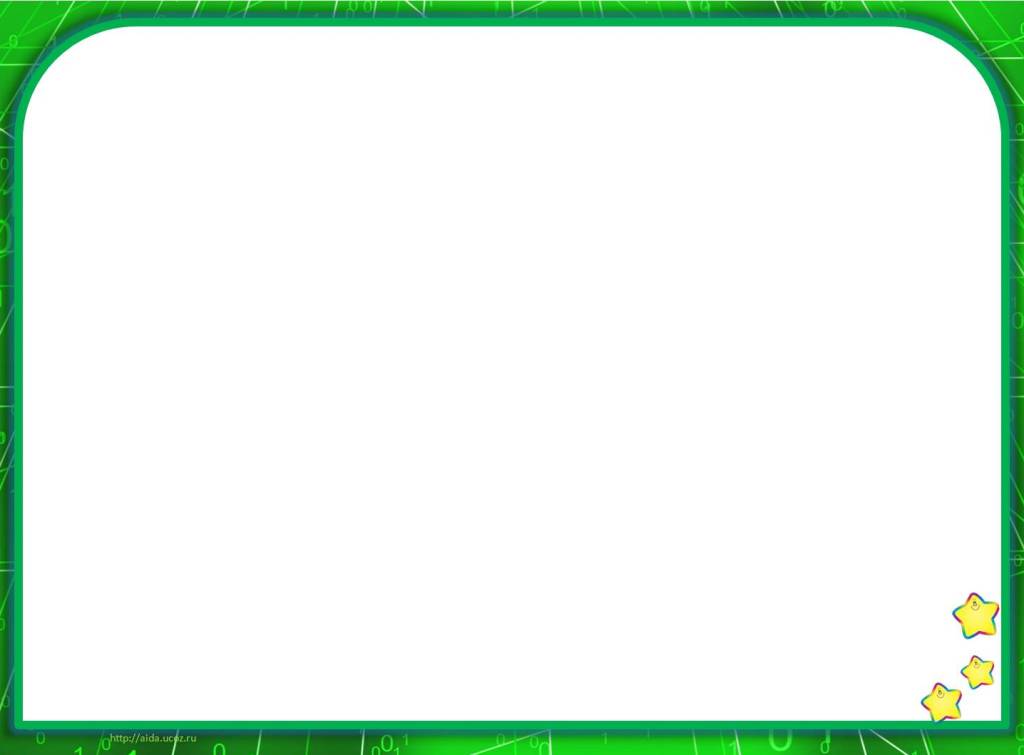 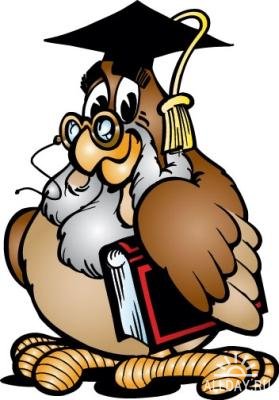 Игра: “ Найди слово”
Севастопол…ский
Плащ…
Здороваеш...ся
Смеют…ся
Сел…дь
Боч…ка
Гор…кий
Ден…ги
Бол…ший
Камен…щик
Пес…ня
Радос…тью
Мягкий знак
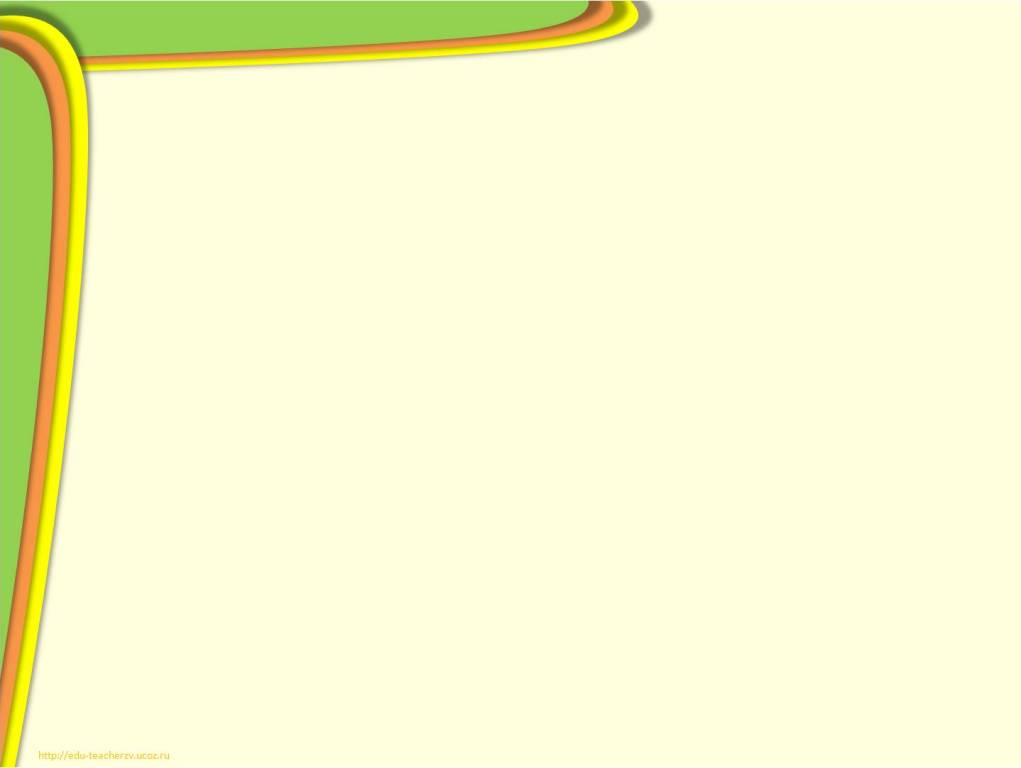 Теперь дополним таблицу примерами.(Выбери и запиши в    соответствующую графу таблицы)
День,письмо,косьба,тонь-ше,болельщик,меньше,бук-варь,деньги,раньше.
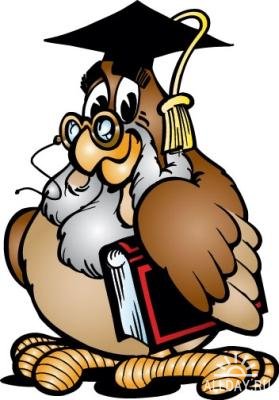 Проверь себя
букварь
день
косьба
деньги
письмо
болельщик
раньше
тоньше
меньше
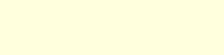 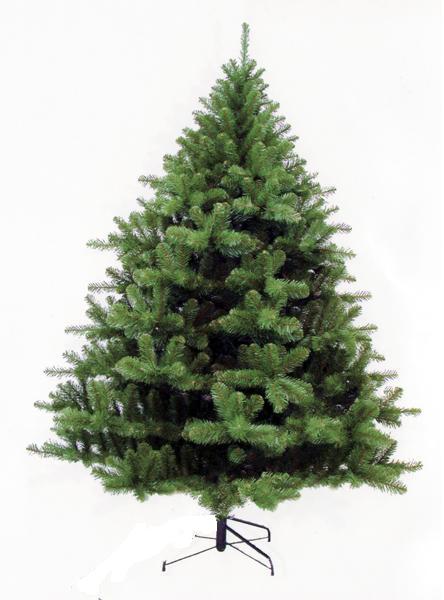 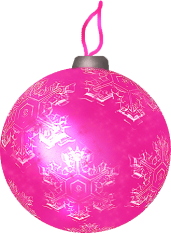 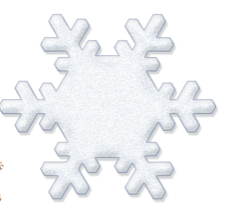 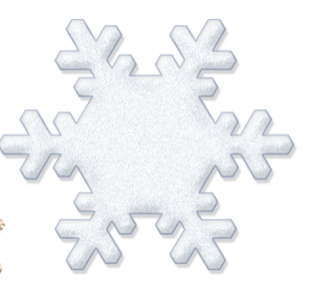 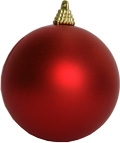 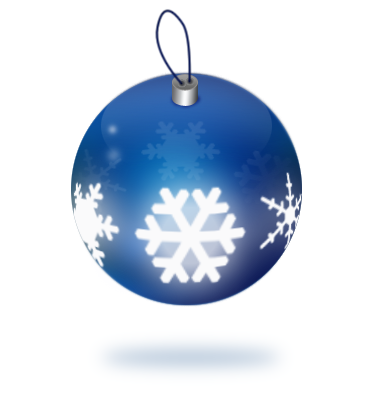 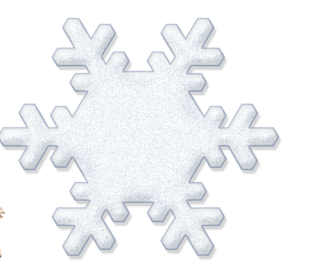 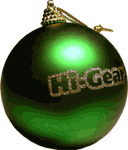 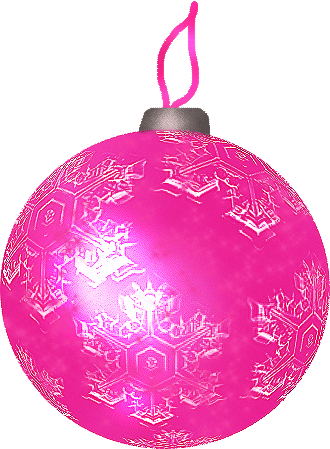 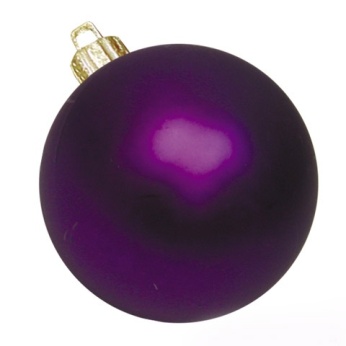 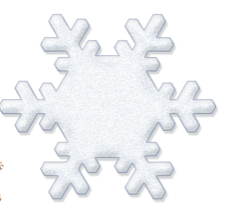 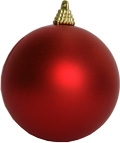 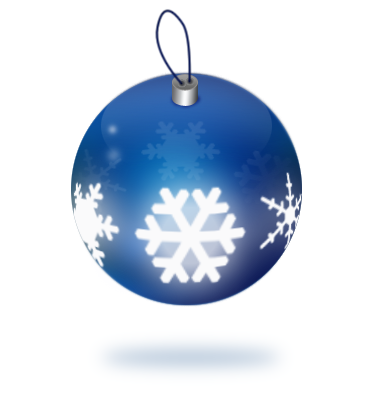 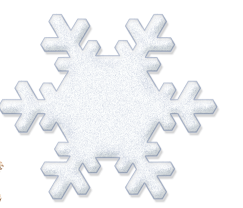 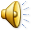